farm Animals
Patrik Vantroba
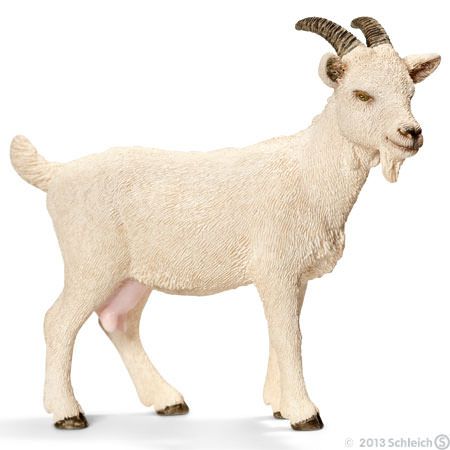 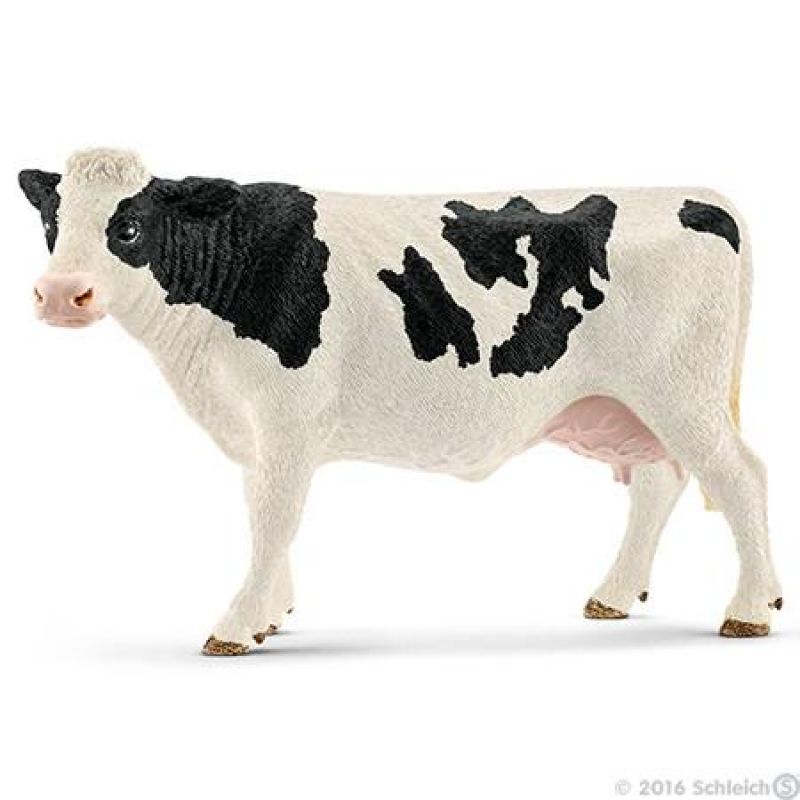 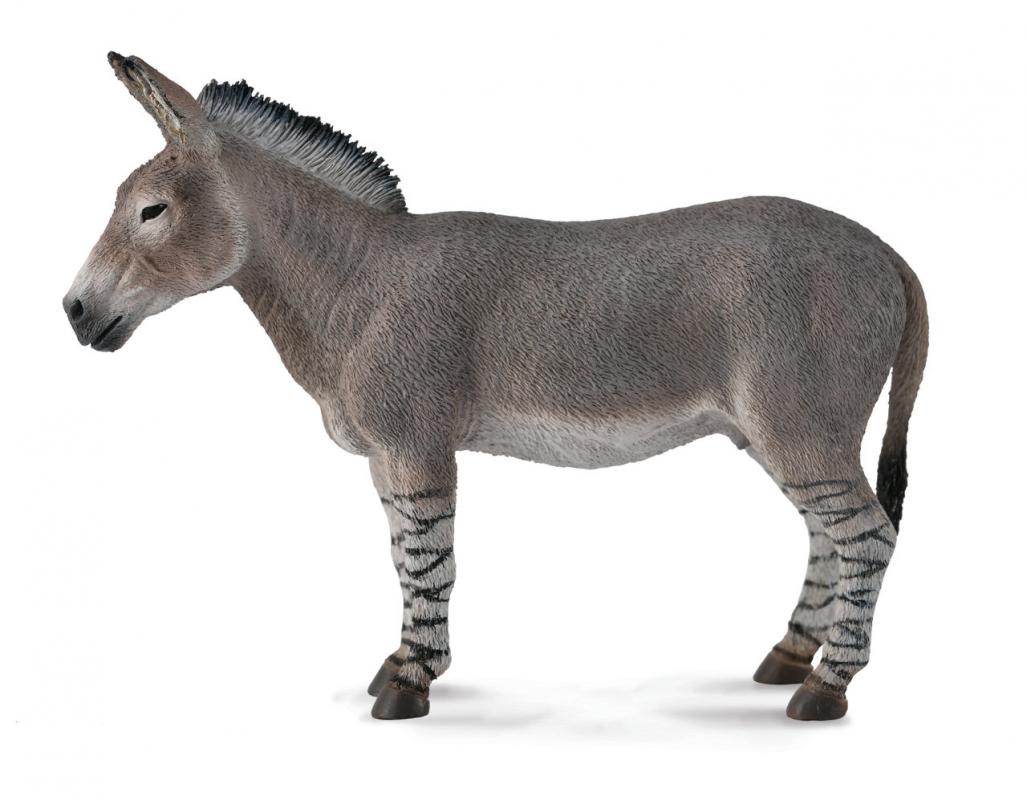 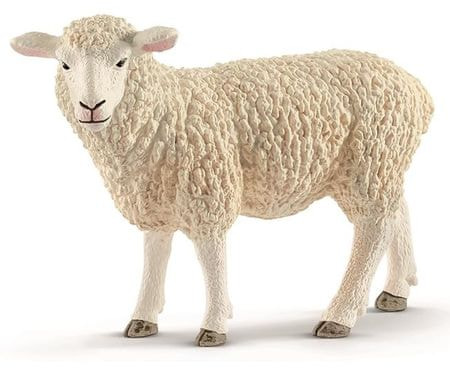 goat
donkey
cow
horse
sheep
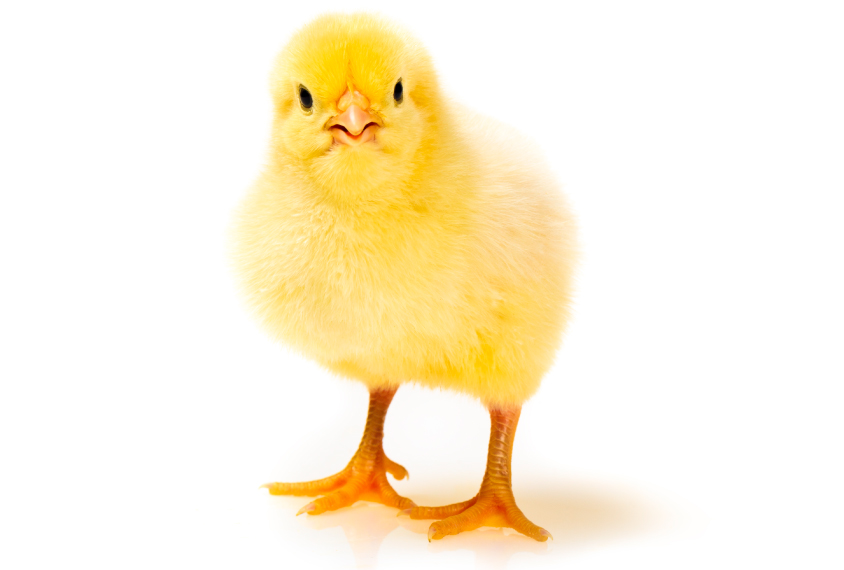 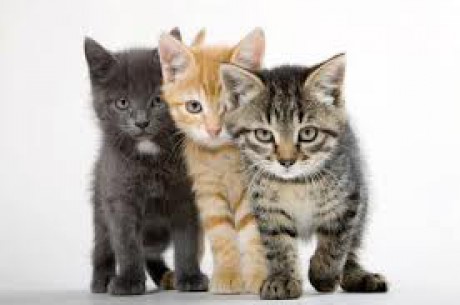 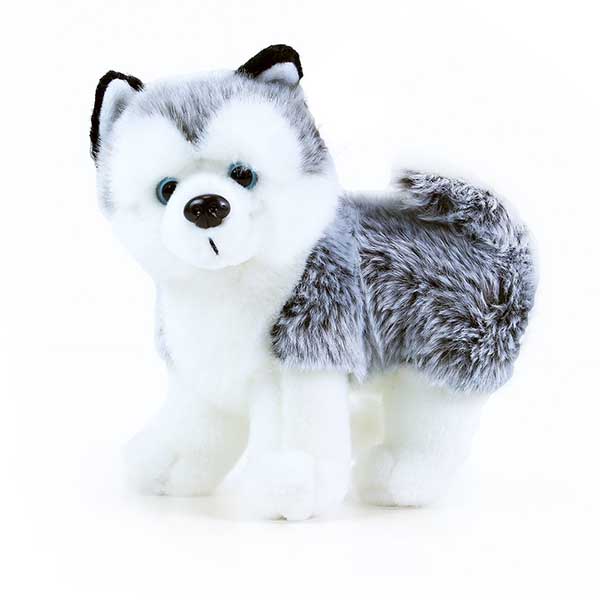 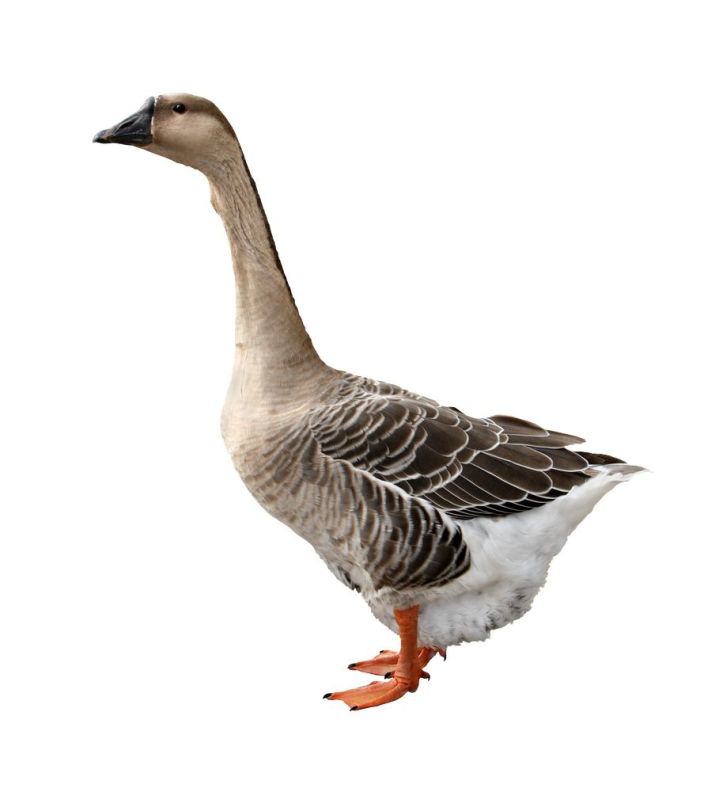 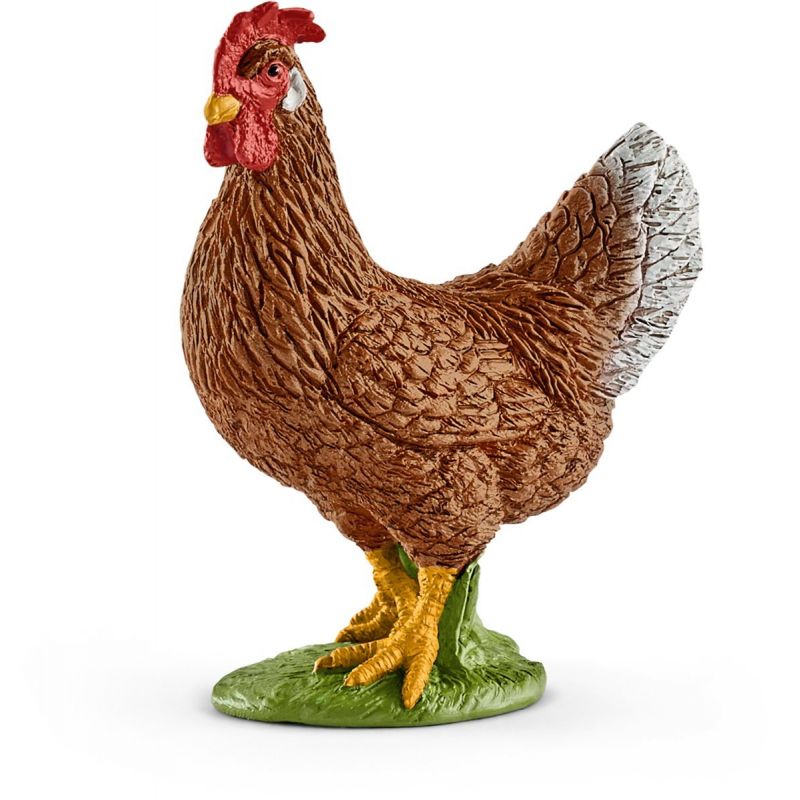 cat
hen
goose
dog
chick
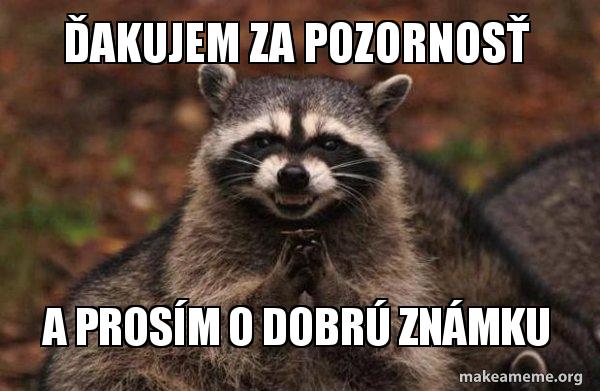